CSE185 – Week 3 Part 2 Long reads April 15, 2021
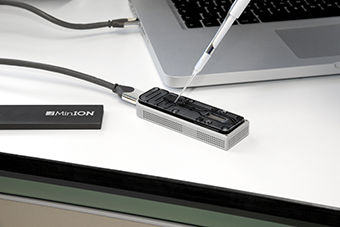 Announcements:
Quiz during lab at 1:00pm. Under “Quizzes” tab on Canvas. Will remain open until 11:59pm tonight
Lab 2 due Sunday 11:59pm
Lab 3 will be released Friday
[Speaker Notes: We’ve been talking the last couple weeks about short read sequencing from Illumina

short reads are great for many applications, and we'll continue to use short reads in more applications in future labs

but, the technology for sequencing is rapidly changing.
new technologies are now enabling us to sequence far longer reads

these technologies have already been used by. many groups to do some amazing things

our lab is just starting to look at long read data, and I'm sure there's a lot we still have to learn

but I think it's important for us to talk about these technologies because they have the potential to be really game changing for a lot of applications]
Review of our NGS pipelines so far
Ref. genome assembly (+ index files)
(*.fa, *.fasta)
Reads
(*.fq, *.fastq)
Lab 1
Genotyping
Annotation
Alignment
Assembly
Variants
(*.vcf)
Alignments
(*.sam, *.bam)
(variant calling)
Assembly
*.fa, *.fasta
*.gfa
Reads
(*.fq, *.fastq)
Lab 2
(assembly)
[Speaker Notes: really quick review of the pipelines we've talked about so far

important to keep a mental picture of how the different pieces fit together. Sometimes going through the labs you can get stuck in following the steps and lose track of the big picture

we've seen two pipelines so far, and we'll add to this list later

the first was variant calling, aligned reads to ref genome, did some genotyping to find all the variants, then annotated them

in the second, we assume we don't have a ref genome, and use the reads themselves to reconstruct the reference sequence

we've used short reads for these applications so far
but we'll see examples of how long reads can help improve both of these applications]
Today’s schedule
Challenges posed by short reads
Long reads – Oxford Nanopore
Long reads – PacBio
Long read assemblers
A look at a complete assembly of human chr8
Many repetitive regions can’t be spanned by short reads
Reference genome
Hard to tell!
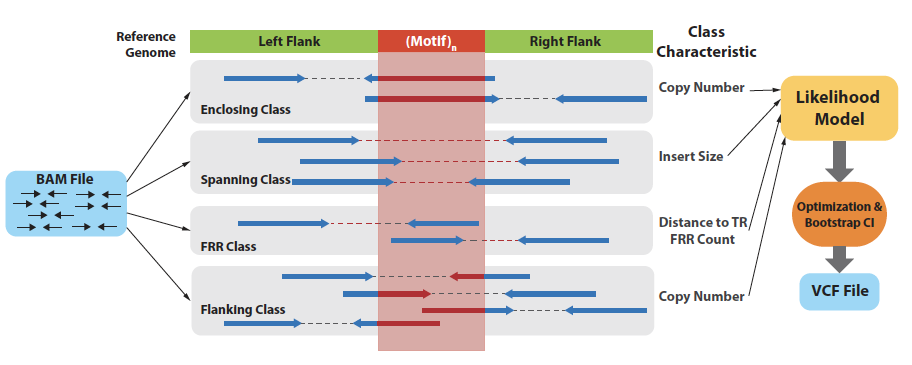 Need a read to span all the way across
How many copies of the purple repeat do we have?
(But: see ”GangSTR” and “ExpansionHunter” tools for tricks to deal with this)
Short reads can’t resolve large segmental duplications
Reference genome
C
D
B
B
E
A
??
Assembly
A
ABC
DBE
C
B
or
ABE
DBC
D
E
[Speaker Notes: segmental duplications

unless we have a read that goes across the entire repeat, we wouldn't be able to uniquely align reads to the region, or to resolve this region in the assembly]
We can’t get long range “phase” information from short reads
Our sample’s genome:
A
G
C
T
TACGTACGTGCTATACGCATCGAGCTA…CGATCGTAATCGCGATCTACGACTTACTACGACTACTACGAT
Heterozygous variants
C
A
TACGTACGTGCTATACGCATCGAGCTA…CGATCGTAATCGCGATCTACGACTTACTACGACTACTACGAT
T
G
TACGTACGTGCTATACGCATCGAGCTA…CGATCGTAATCGCGATCTACGACTTACTACGACTACTACGAT
or
C
G
TACGTACGTGCTATACGCATCGAGCTA…CGATCGTAATCGCGATCTACGACTTACTACGACTACTACGAT
T
A
TACGTACGTGCTATACGCATCGAGCTA…CGATCGTAATCGCGATCTACGACTTACTACGACTACTACGAT
Amplification introduced bias into our dataset
“Complexity”: how diverse our pool of molecules is
Mixed population
(e.g. genetic variation,
Different genomic regions, 
mRNA expression)
Biased amplification = low complexity
Amplification can result in bias, e.g. dropout of GC-rich regions
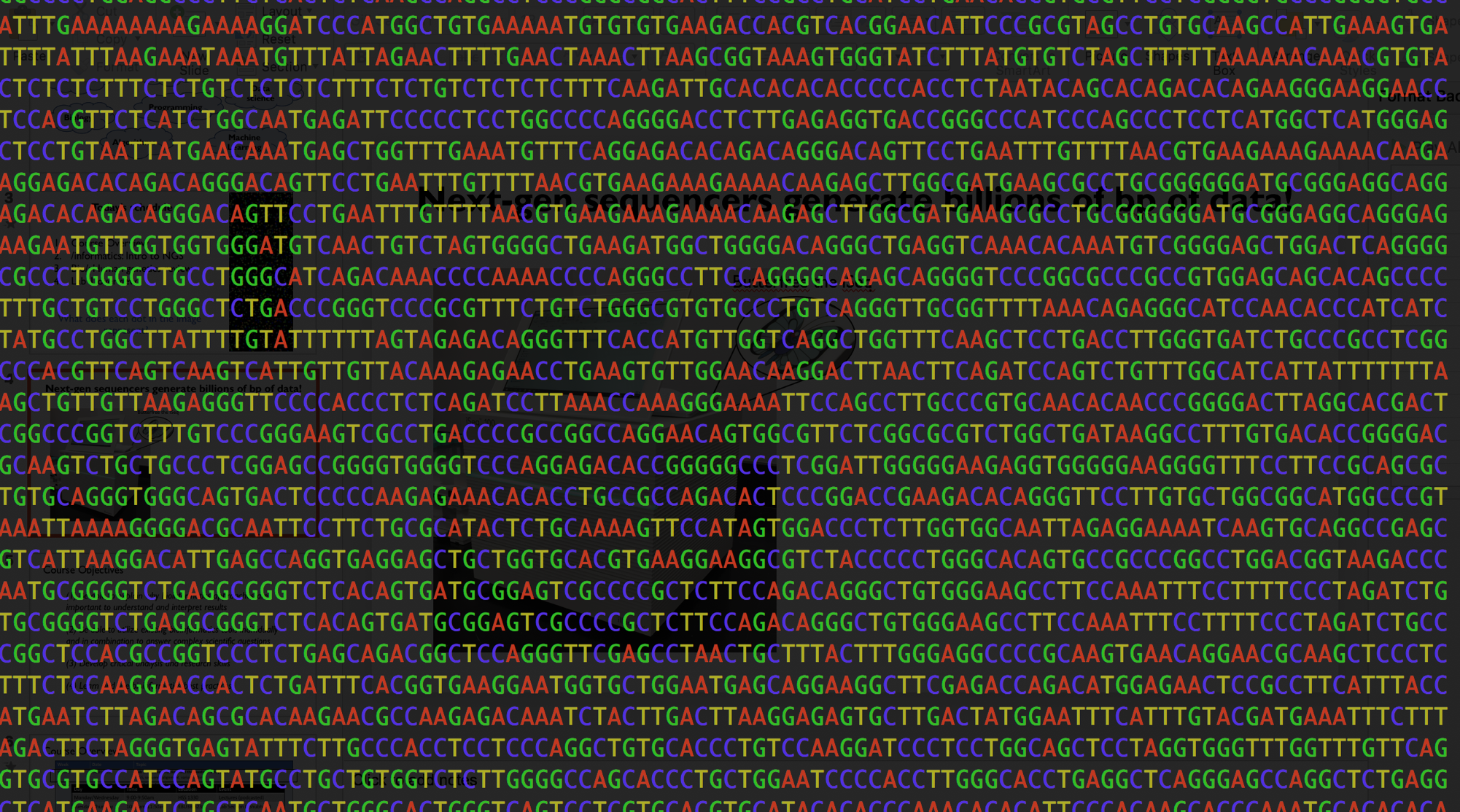 Enter – long reads!
Sequencing – then and now
2000s
Other systems: ABI SOLID, Ion Torrent
Long reads!
1977
Sanger Sequencing
1990
Human Genome Project
started
~2017
$1,000 Genome
2003
HGP
completed
2007
Illumina/Solexa
~2020
PacBio Hifi
ONT
~1980
Shotgun sequencing
2005
First NGS system
(454, Roche)
36bp
75bp
101bp
150bp
100KBp
Read lengths
[Speaker Notes: let's revisit our timeline about the history of sequencing technology and see where we are now

long read technologies have been around for 10 years or more. but only recently in the last several years have they become good enough in terms of throughput and accuracy to be widely useaable.

so we'll add long reads to our timeline here spanning the last several years where they have really taken off

also added down here the change in read lengths over time

10 years ago we were dealing with 36bp reads
we'll see today technologies that can give us 100Kbp reads!]
Illumina
Genome
Fragment genome
Amplify short fragments
(~300bp)
Fragments
“Sequencing by synthesis” 
~100bp reads
Reads
Long reads
Amplification not required
Takes long (“high molecular weight”) DNA strands as input
Sequences those long strands directly
“Single molecule sequencing” (SMS)
[Speaker Notes: to get long reads to work, we'll have to think about totally different technology than what we saw for Illumina reads

recall for Illumina, we couldn't seuqnece large chunks. so we had to first fragment the genome, and then amplify so we had enough to work with

then we did this sequencing by synthesis trick, where we synthesized new pieces of DNA, and read off the colors each time

and as we saw with that trick, that the molecules go out of sync after a while and we couldn't resolve the colors anymore

with long reads, we'll instead take long HMW DNA fragments directly as input
no amplification. in fact amplifying long segments like that is tricky

then we'll sequence those long pieces directly, by threading them threw a sensor and reading off a signal for each base

refer to as single molecule sequencing. unlike ILMN where we sequenced clusters of molecules, here we're sequencing an individual molecule at a time]
Two major long read technologies
Pacific Biosciences (PacBio)
ONT (Oxford Nanopore Technologies)
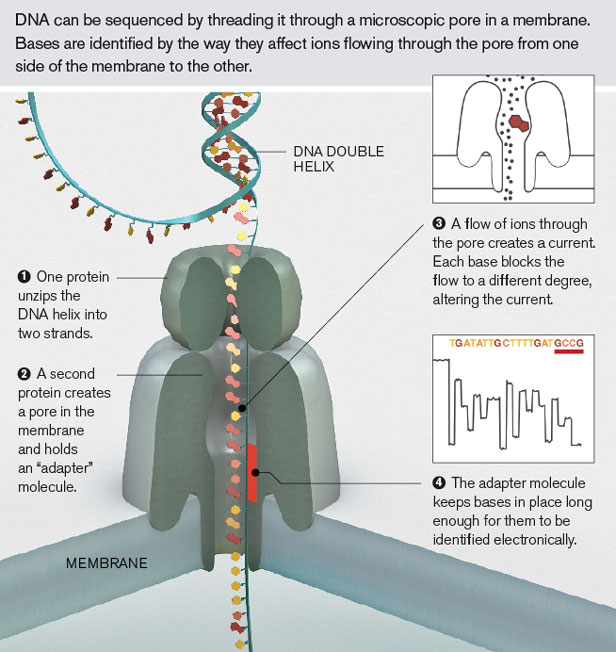 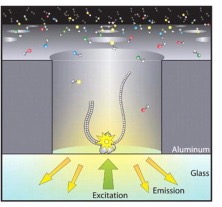 [Speaker Notes: two major players in the long read game

both have different advantages and disadvantages

we'll give an overview of how each of these work

first is Nanopore, or ONT
second is PacBio]
Long reads: Oxford Nanopore Technologies (ONT)
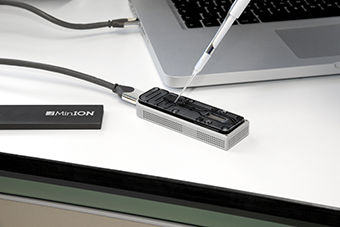 Literally pocket-sized

10 minute sample prep

Reads are dozens to hundreds of kb long
http://www.21stcentech.com/gizmos-gadgets-dna-testing-field/
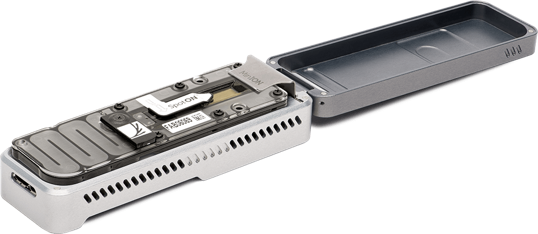 [Speaker Notes: we just got one of these in the lab]
Nanopore sequencing
Tether
Flow of ions through the pore
Nanopore
membrane
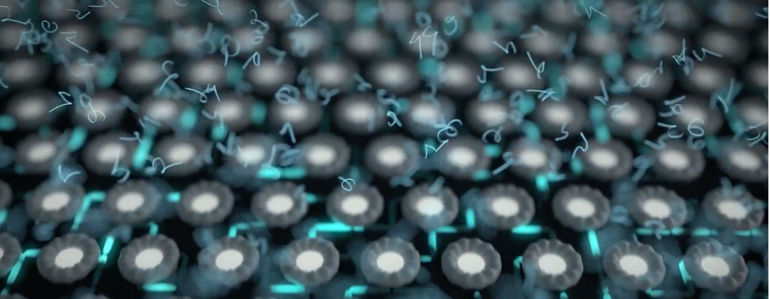 https://www.youtube.com/watch?v=RcP85JHLmnI
Nanopore sequencing
Motor protein
DNA to sequence
Adapter sequence
Tether
Nanopore
membrane
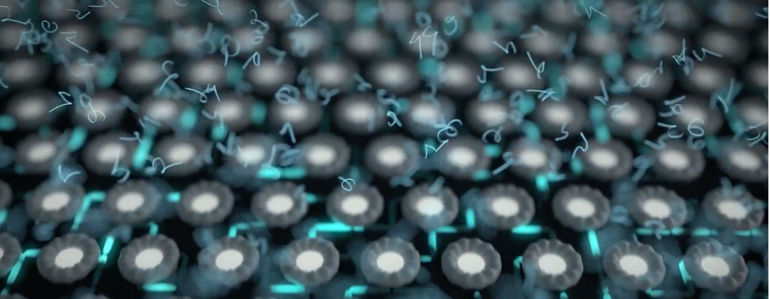 https://www.youtube.com/watch?v=RcP85JHLmnI
Nanopore sequencing
Each base disrupts the ion flow in a characteristic way
A
G
T
T
G
C
“Trace” – contains ionic current signal of a sequence of nucleotides as it’s threaded through the pore
G
A
Nanopore sequencing – squiggles to bases
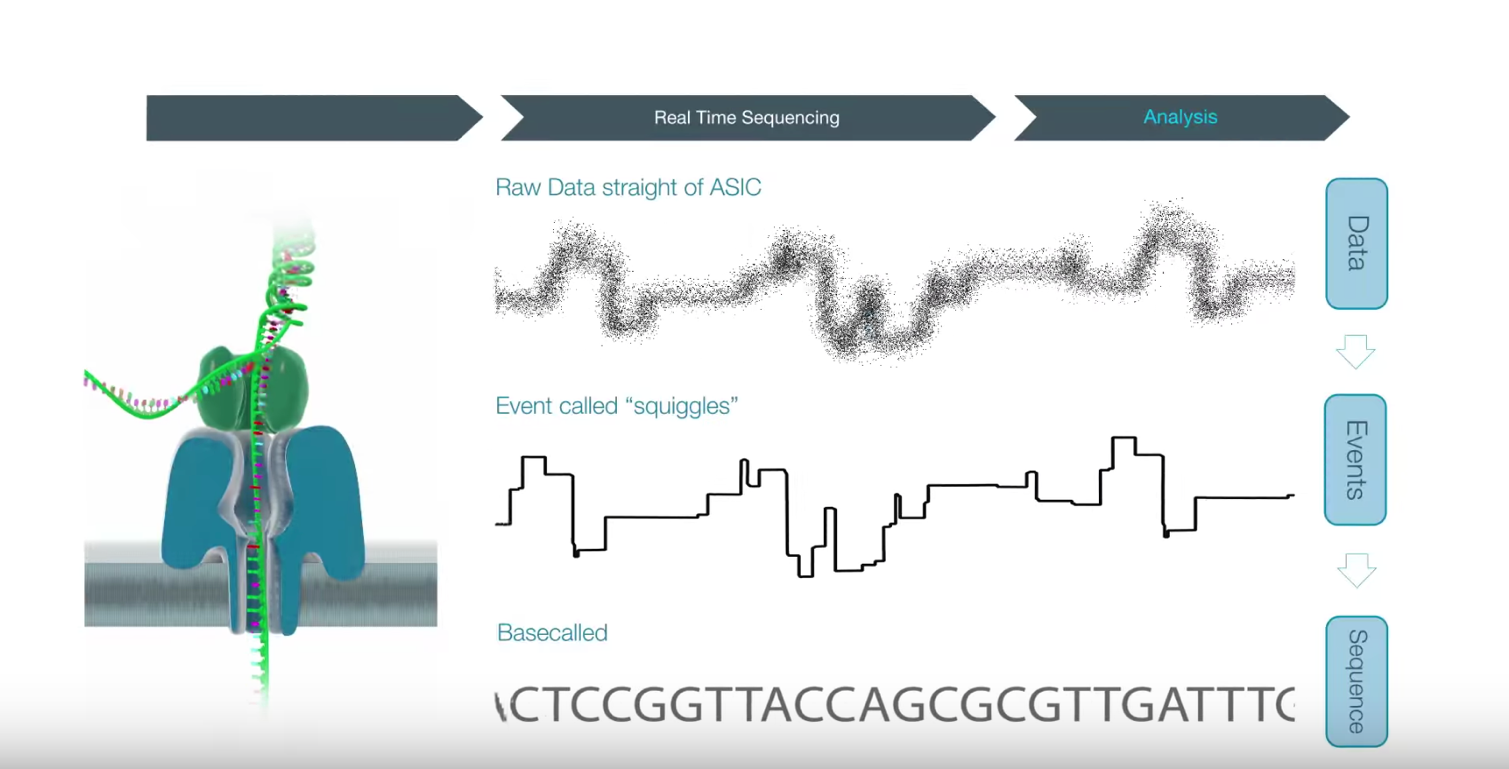 https://www.youtube.com/watch?v=GUb1TZvMWsw
You can get *really long* reads!
Note: variable read lengths.
Not like Illumina, where we have a fixed number of “cycles”
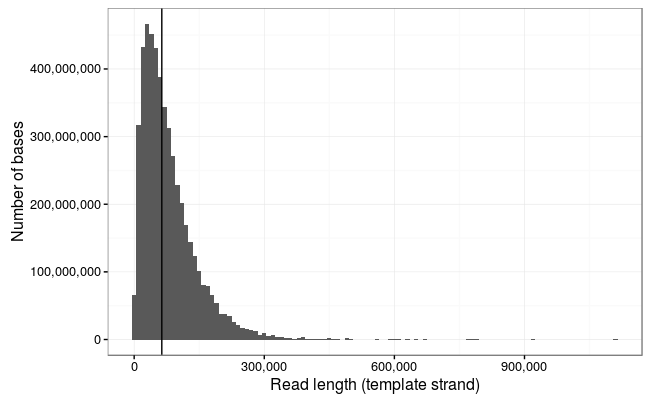 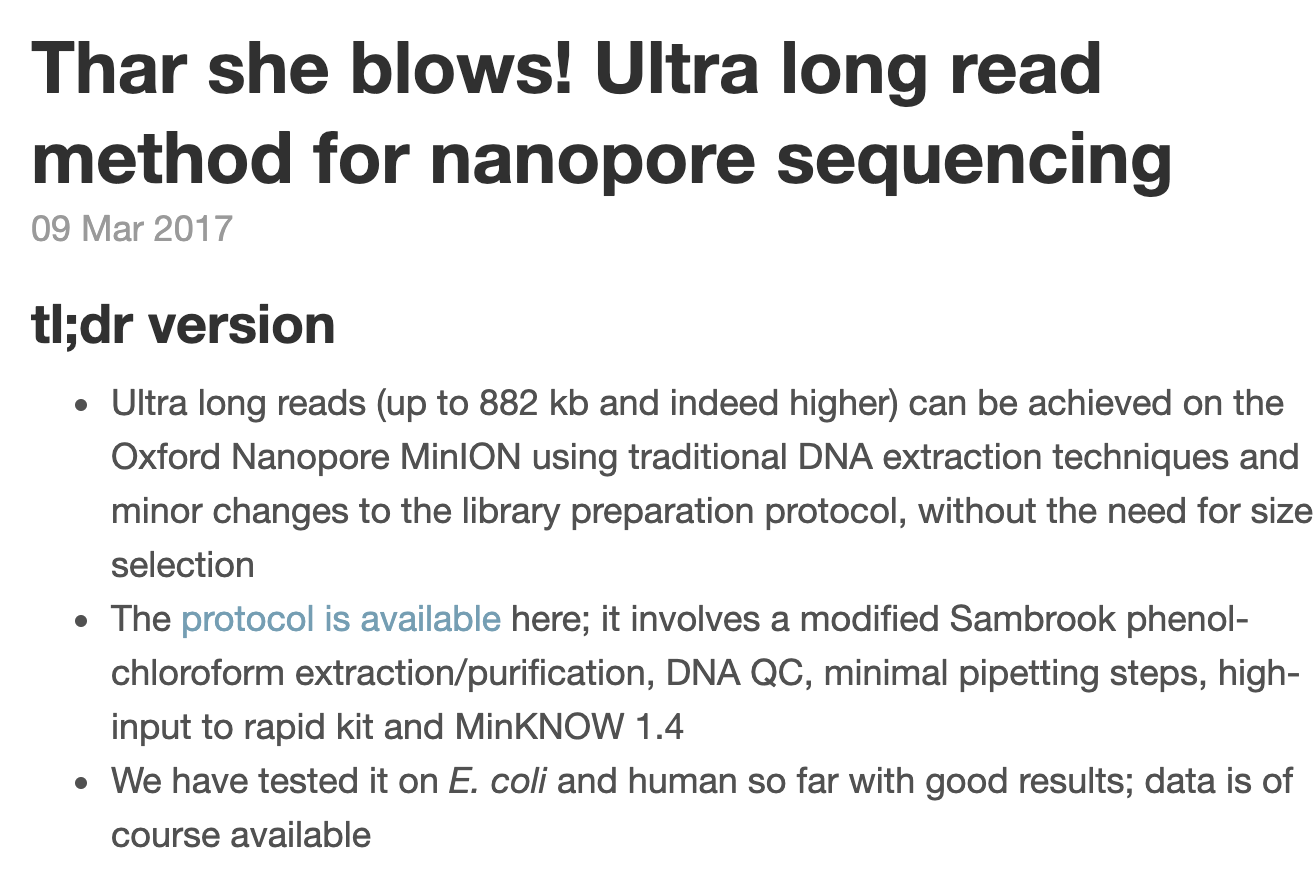 !!!
https://lab.loman.net/2017/03/09/ultrareads-for-nanopore/
But… they are also really noisy
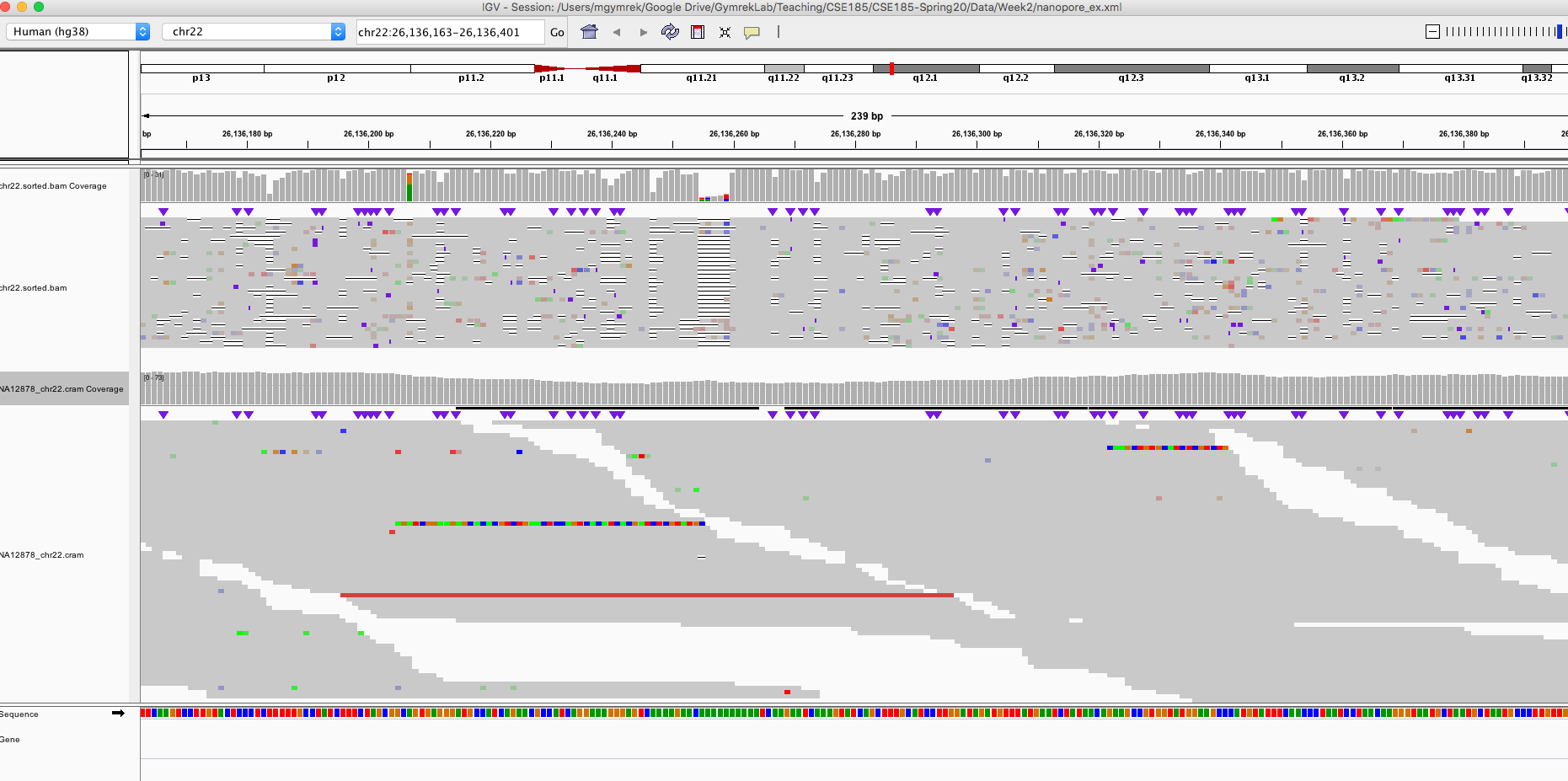 ONT – base calling
ONT error rate is high (10-15% per base error rate. Many indels)

Why is it so hard?
The size of the nanopore is bigger than 1 base. Each signal is an aggregate of multiple adjacent nucleotides
The DNA doesn’t move at a constant rate (avg. 450bp/sec). Might skip bases by accident, leading to indel errors.

But, things are improving
ONT – base calling
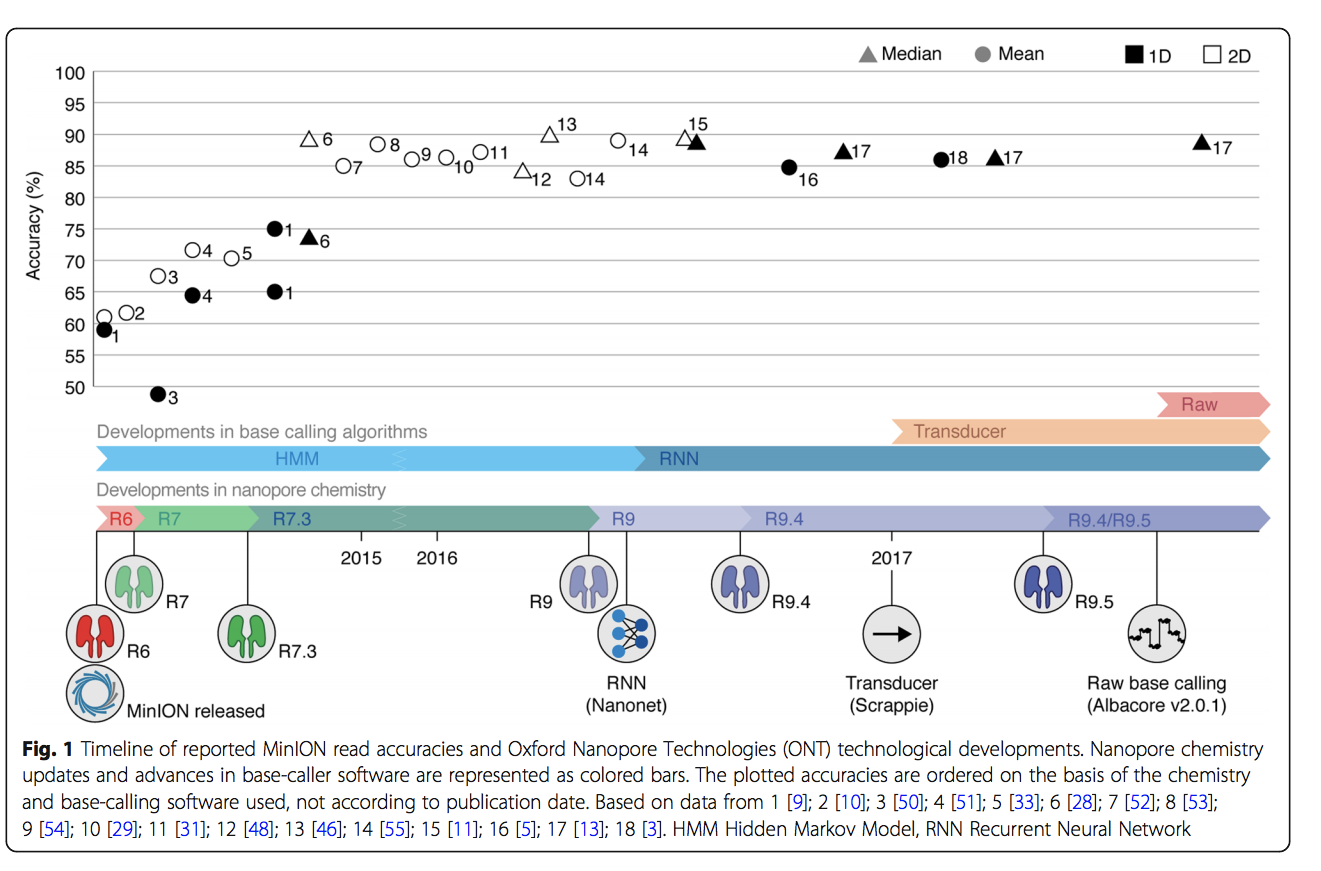 Improvements coming from:
Chemistry improvements
Basecalling algorithm improvements
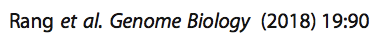 ONT – base calling
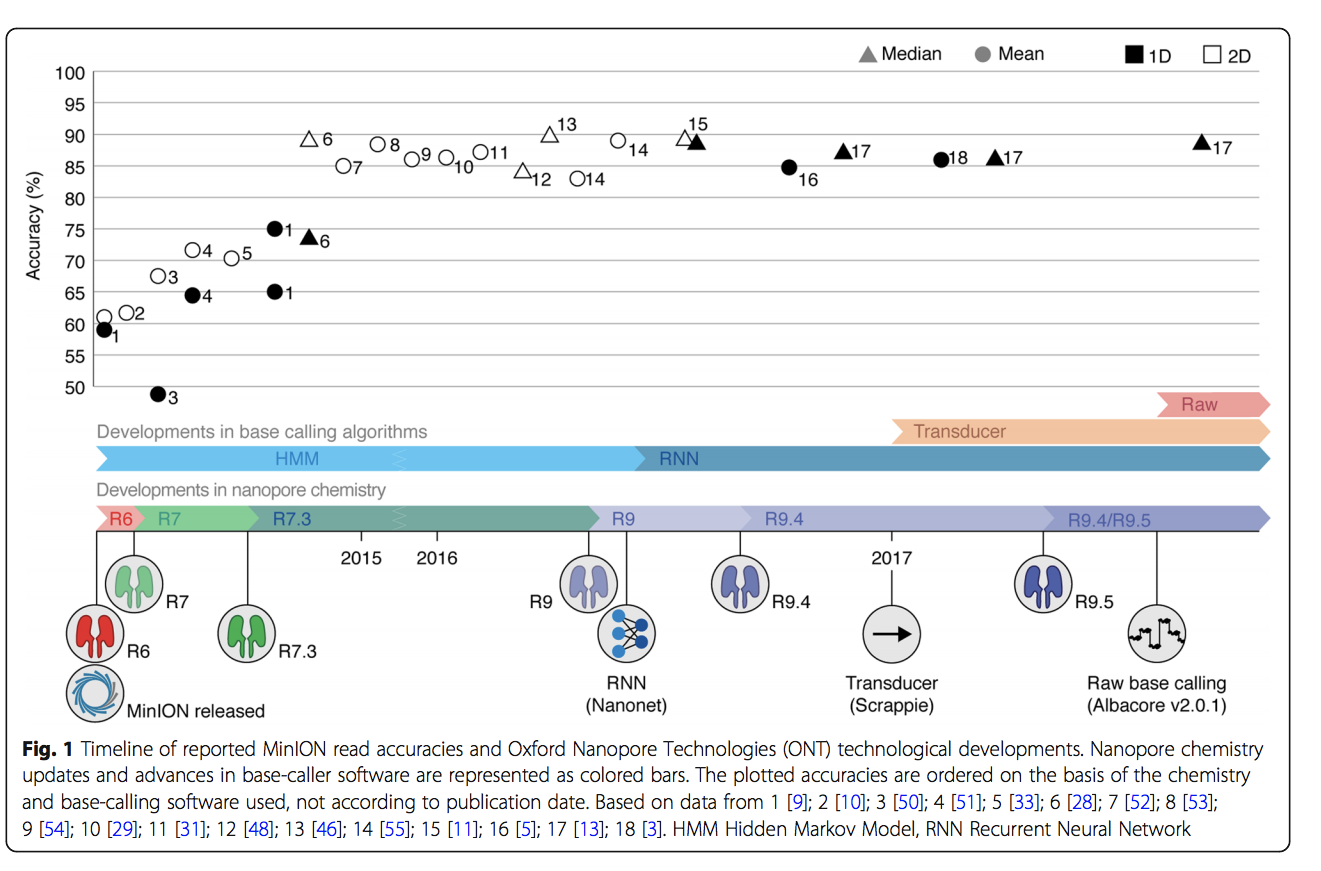 R9 pore:
3bp in the pore at a time
64 possible k-mers we need to learn squiggles for
R7 pore:
~6bp in the pore at a time
4,096 possible k-mers we need to learn squiggles for
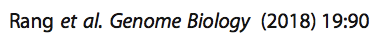 ONT – base calling
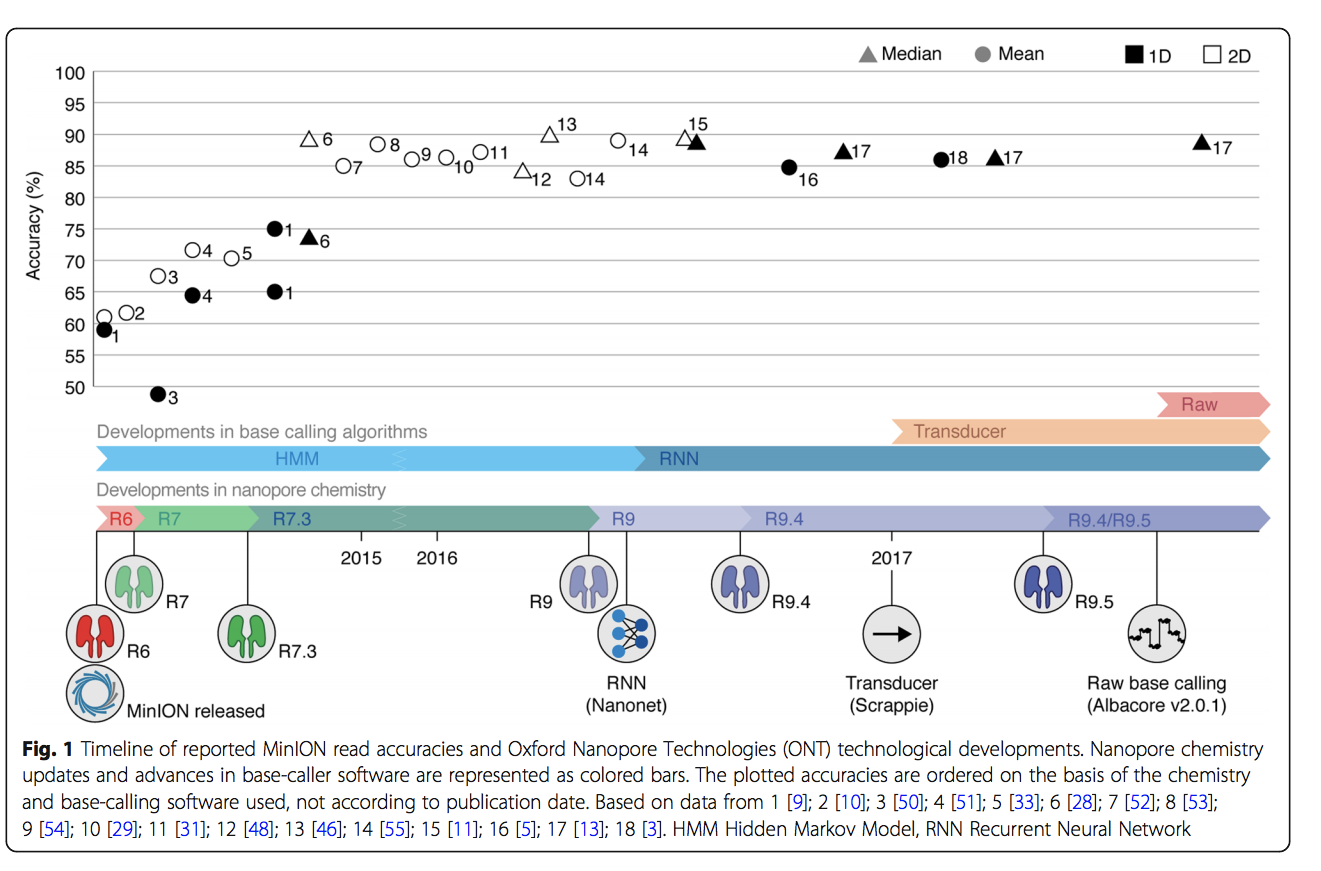 Transducer deal with homopolymer issue
Early algorithms based on HMMs
Later based on RNNs (deep learning)
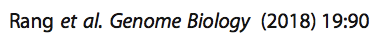 Other ONT applications
Key = different molecules passing through the pore make different squiggle patterns!
We saw DNA sequencing as an example
Can also sequence:
Base modifications (e.g. DNA methylation)
Native RNA
Maybe even proteins (seems possible. Would be a *huge* deal)
A
G
T
T
G
C
G
A
Short vs. long reads
Accuracy
Illumina
99.9%
Very long reads
Give big picture
But low per-base accuracy
Short but very accurate reads
ONT
~80%
Read length (kb)
50kb
0
* Note the numbers on this graph are very rough approximations. The numbers are changing all the time…
[Speaker Notes: TODO: short vs. long reads

X-axis: length
Y-axis: accuracy
Show ILMN vs. ONT
https://www.pacb.com/smrt-science/smrt-sequencing/hifi-reads-for-highly-accurate-long-read-sequencing/]
Two major long read technologies
Pacific Biosciences (PacBio)
ONT (Oxford Nanopore Technologies)
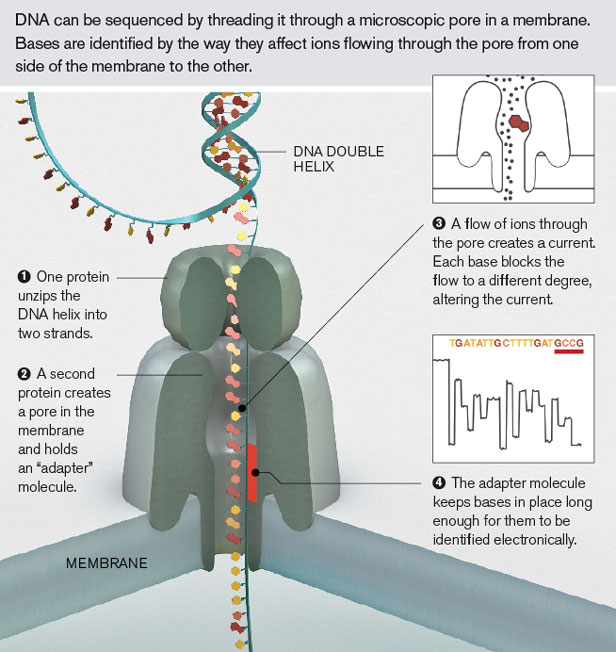 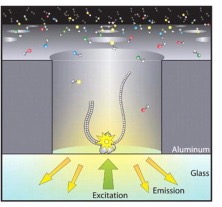 PacBio technology
DNA polymerase bound to bottom of wells

Feed in single-stranded DNA and fluorescently labeled nucleotides

Record bases being incorporated in real time
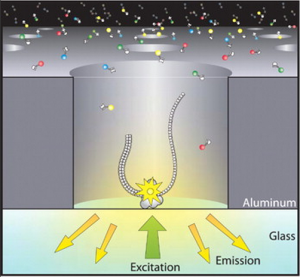 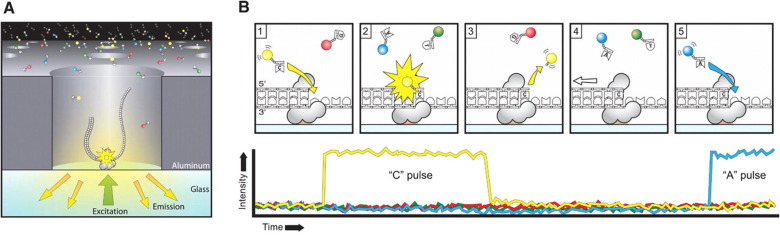 “SMRT”: single-molecule real-time sequencing
First released ~2011
http://chrisamiller.com/science/tag/sequencing/
PacBio – early data had very high error rates
Example IGV screenshot of PacBio reads:
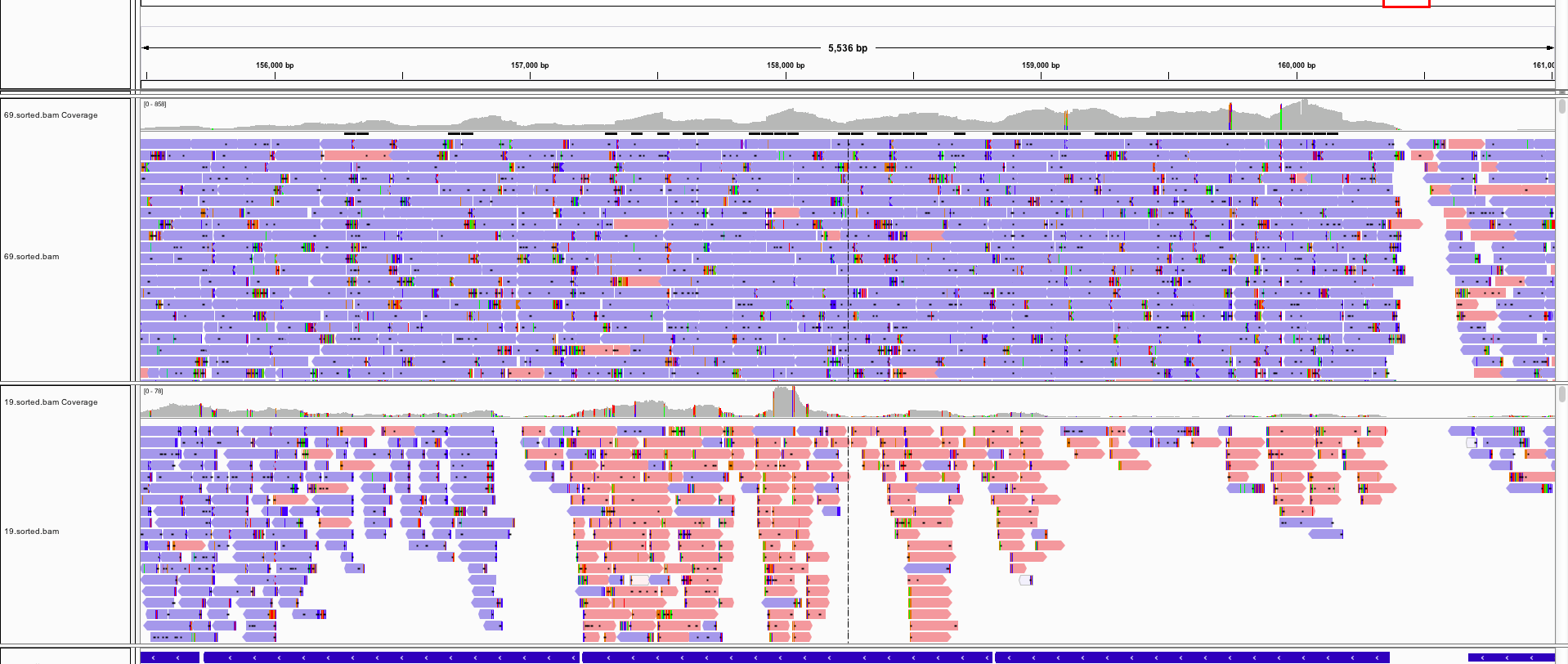 In earlier data, really high error rate (~17%), frequent random errors
http://biostar40.rssing.com/chan-9396846/all_p18.html
Pacbio generates “circular” reads
Adapter
Adapter
Fragment of interest (many kb)
Sequence around the circle
[Speaker Notes: 99.9% accuracy

Two modes of pacbio sequencing
https://www.slideshare.net/GenomeInABottle/giab-grc-workshop-ashg-2019-billy-rowell-evaluation-of-v4-with-ccs-gatk

https://www.pacb.com/smrt-science/smrt-sequencing/

CCS (hifi) vs. CLR

Tradeoff of accuracy vs. read length]
Pacbio can be run in two modes
“Continuous Long Read Sequencing”
(CLR)
“Circular Consensus Sequencing”
(CCS, or “Hifi”)
Subread 1
Long read 1
Subread n
Long read 2
Long read 3
Hifi Read
Consensus sequence
Long reads <20kb
>99% accuracy
Long reads >20kb. Up to 175KB
~90% accuracy
Short vs. long reads
Accuracy
Pacbio “hifi”
Illumina
99.9%
Best of both worlds?
Very long reads
Give big picture
But low per-base accuracy
Short but accurate reads
ONT
PacBio CLR
~80%
50kb
0
Read length (kb)
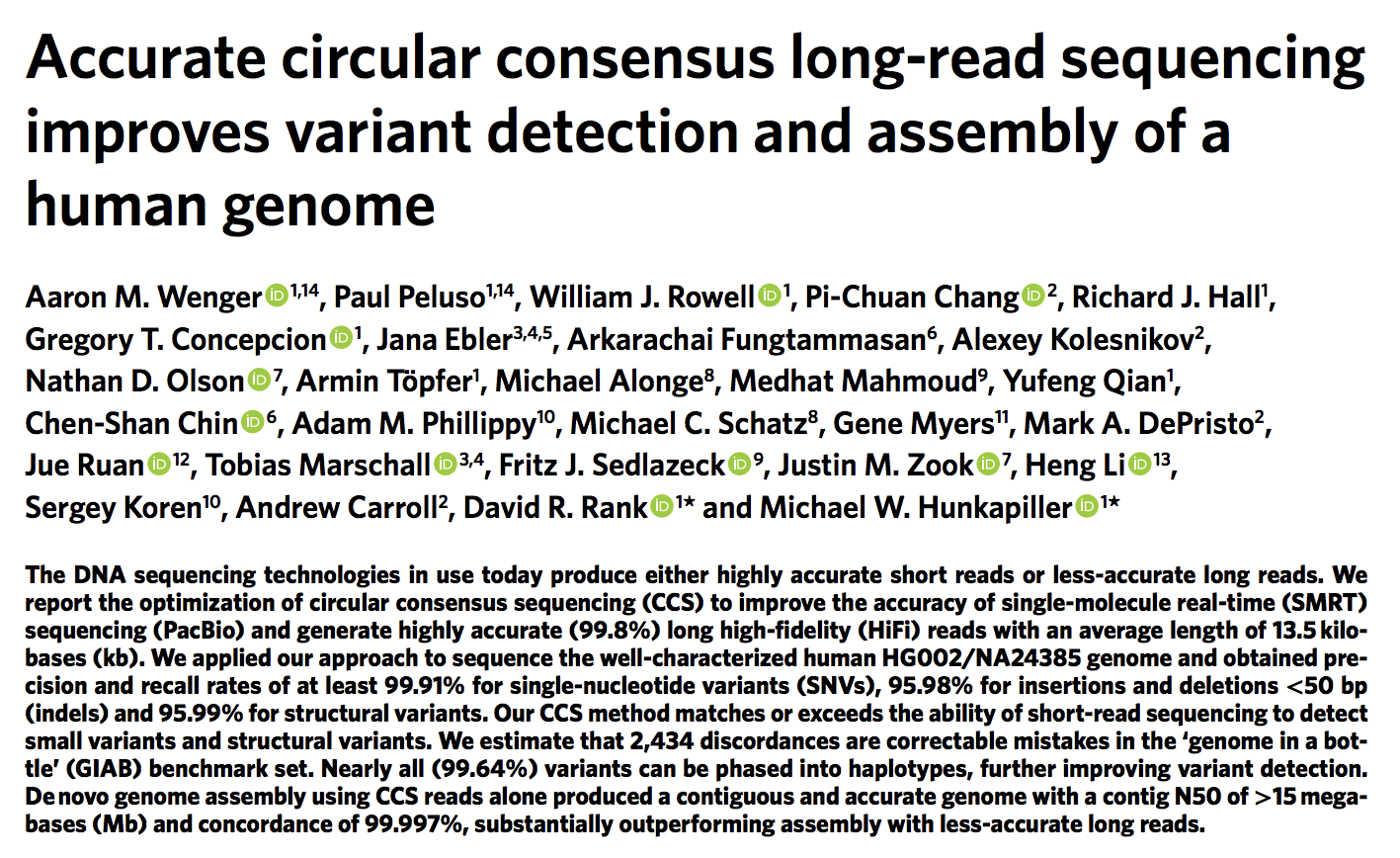 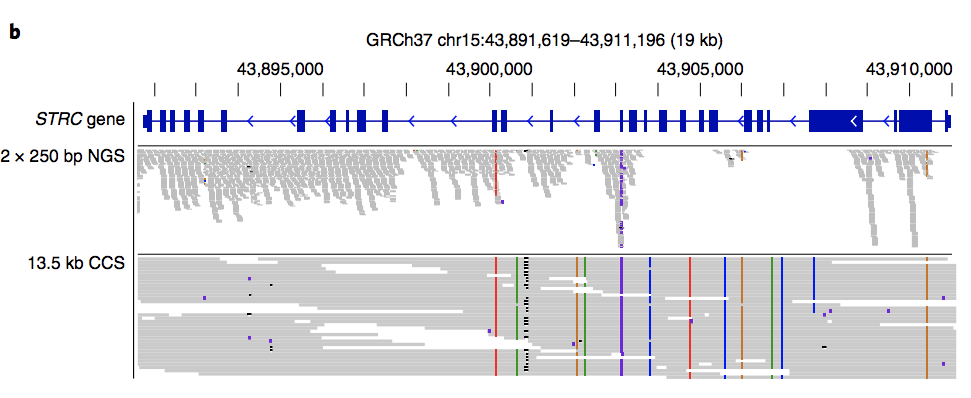 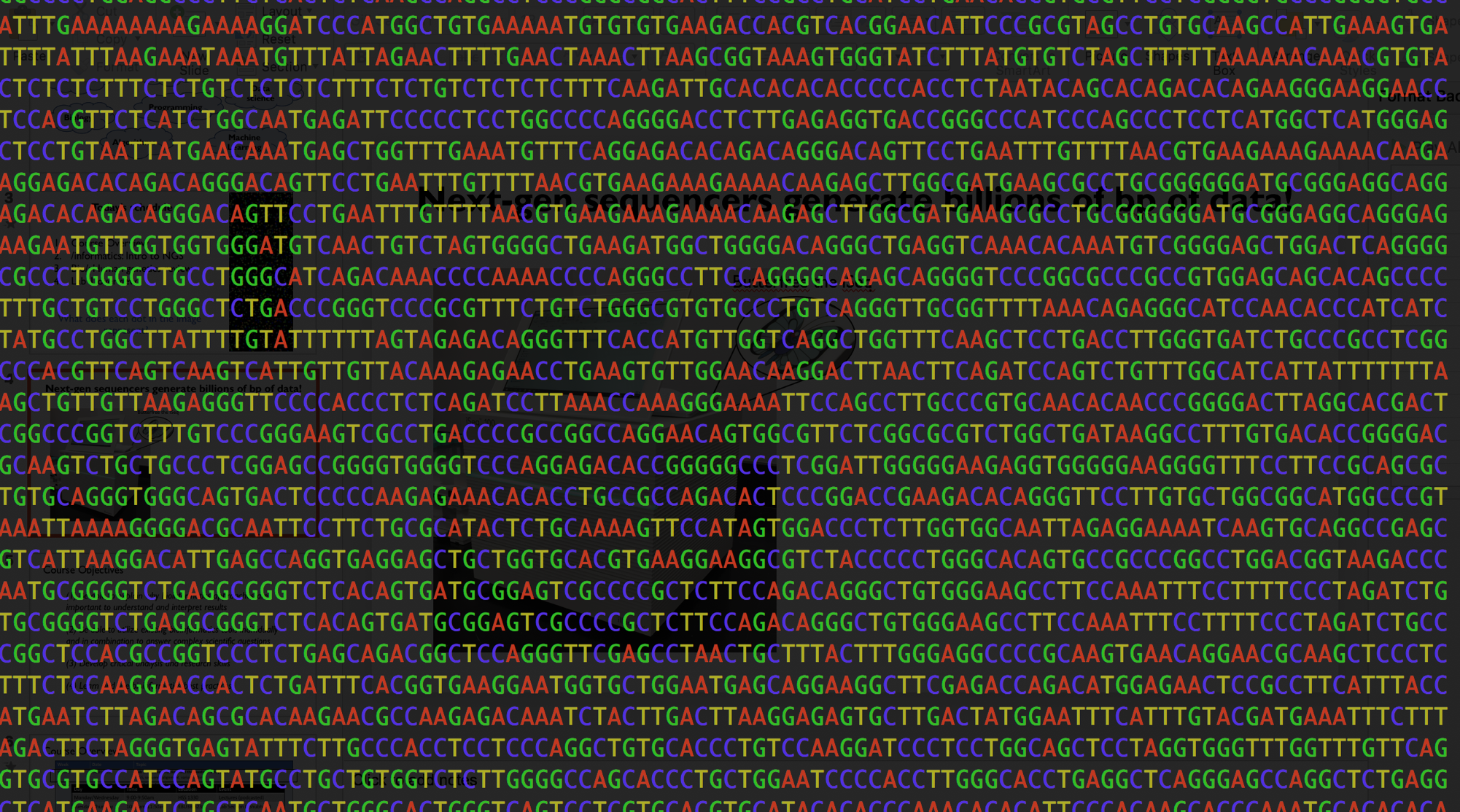 Long read assemblers
Long read assembly considerations
How will our k-mer based de Bruijn graphs perform on ONT? PacBio?
ACGATCGTGTACTGACTC
CGTGTACTGACTCACTAC
Recent long read assemblers taking different approaches
[Speaker Notes: https://www.pnas.org/content/113/52/E8396]
Canu - MinHash
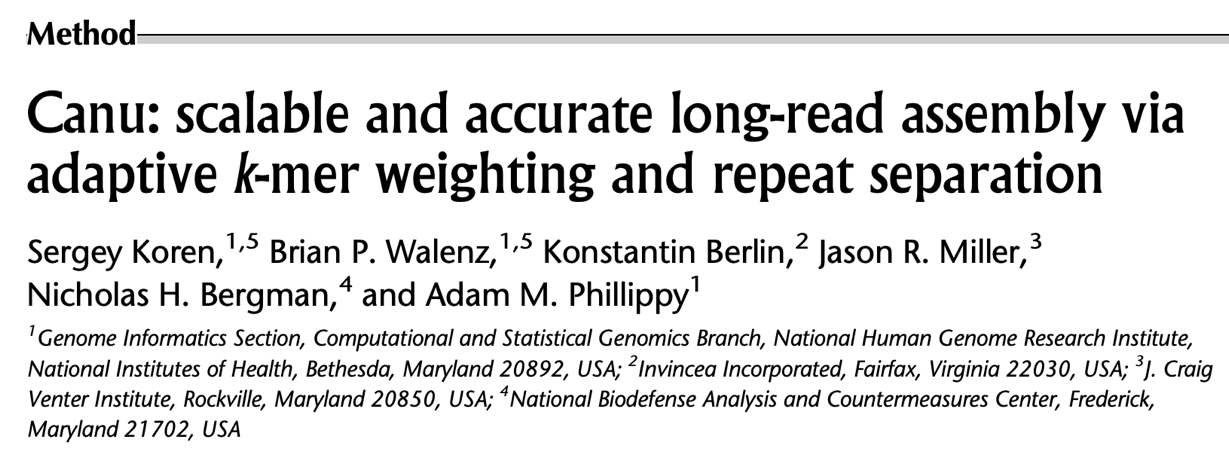 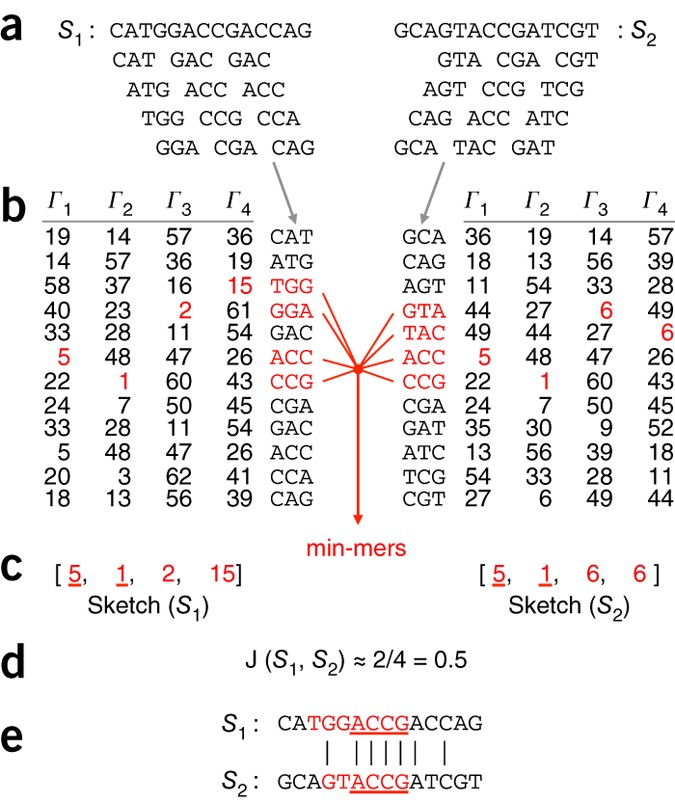 Use MinHash algorithm to efficiently identify overlapping reads
[Speaker Notes: Canu looks for pairs of overlap between noisy reads
Can be time consuming to do complete alignment
Instead uses an algorithm called minhash
Original made for comparing websites

Have multiple hash functions. Take hash value of each kmer in the read
Keep track of min value for each has function and compare that set of values between reads]
Flye – repeat graphs
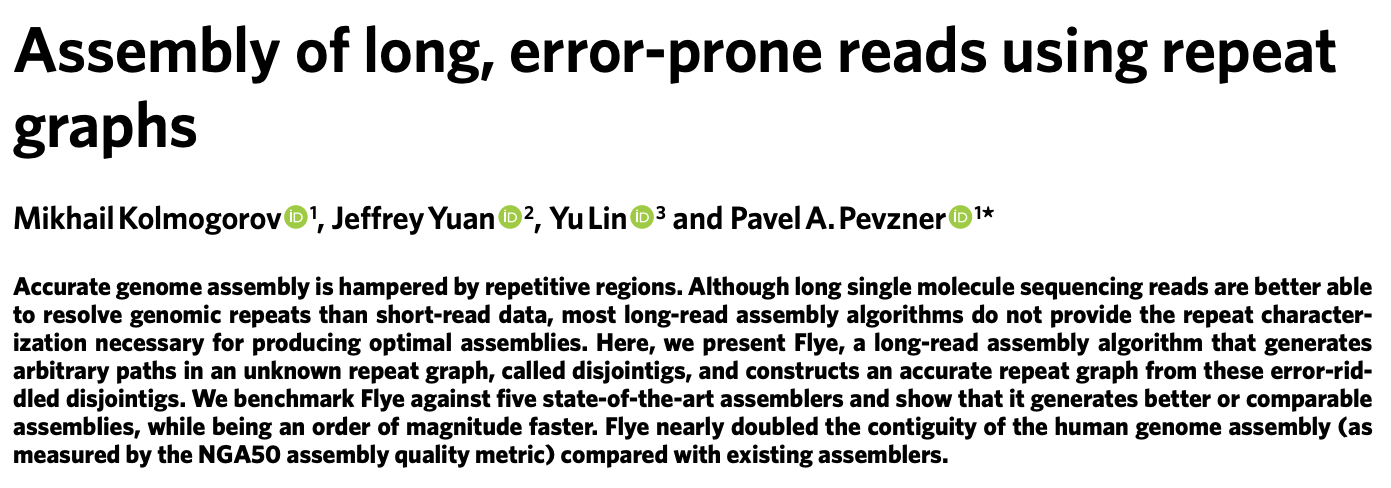 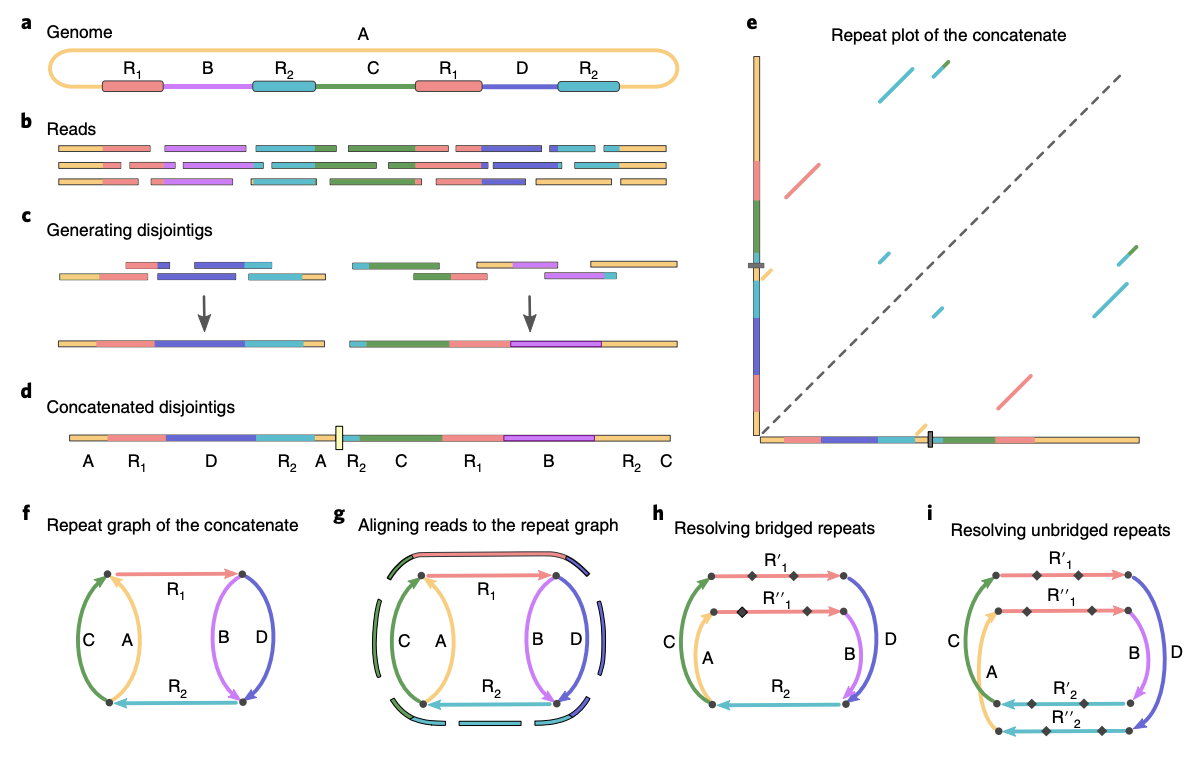 Lab 2: Flye on Hifi reads for E. coli
[Speaker Notes: Flye is the assembler you’ll be using in the problem set
Use a different data structure called a repeat graph
Form approximate contigs, use those to form these repeat plots
Can thread reads through this graph to resolve repetitive regions]
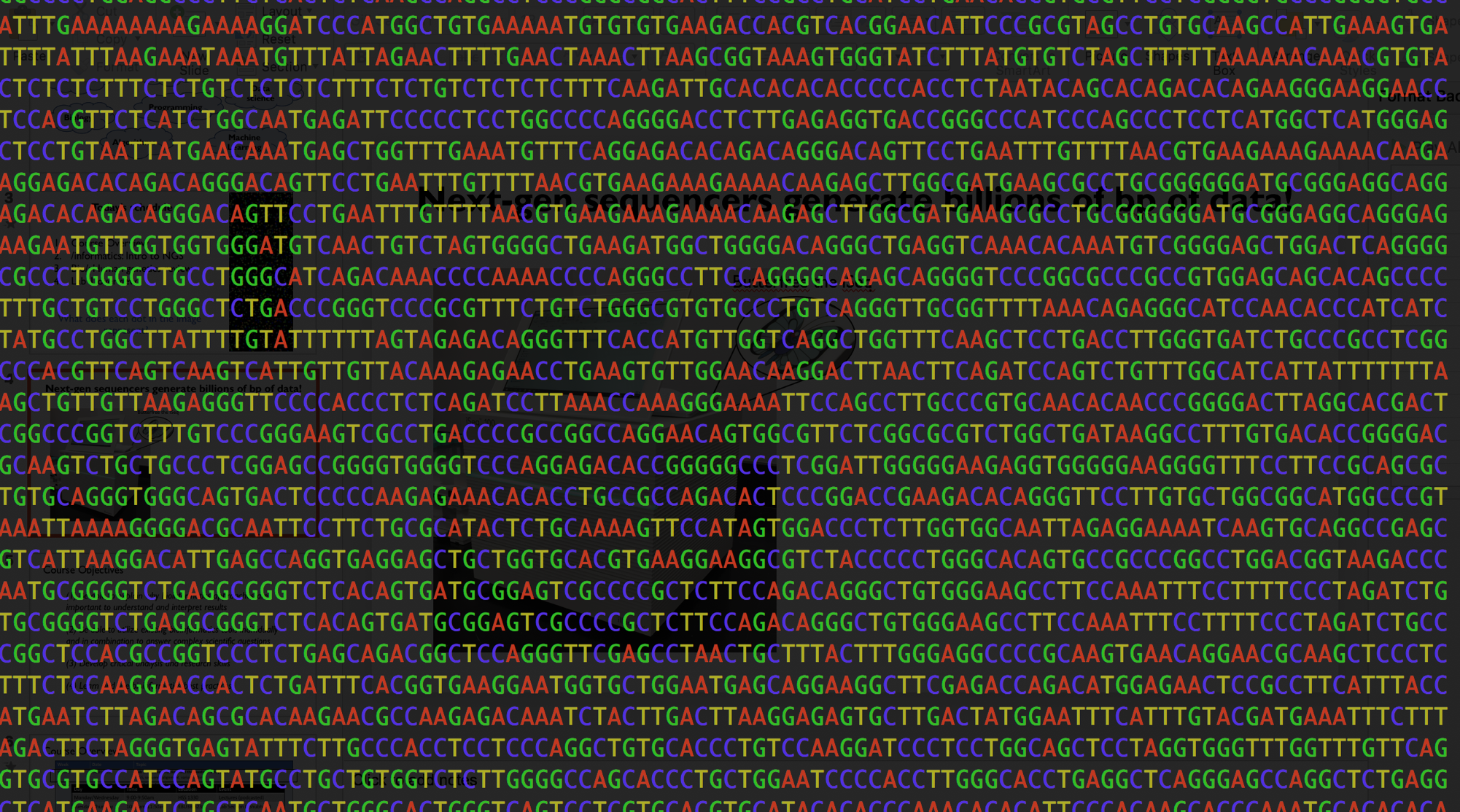 More detailed look at chromosome 8
The “human reference genome” is actually not complete
Contig 2
Contig 1
We know read 1 and read 2 are ~1.5kb apart
Scaffold
NNNNNNNN
Recall in hg19.fa, you probably saw large stretches of “NNNNN”!
2021: First complete sequence of a human chromosome!
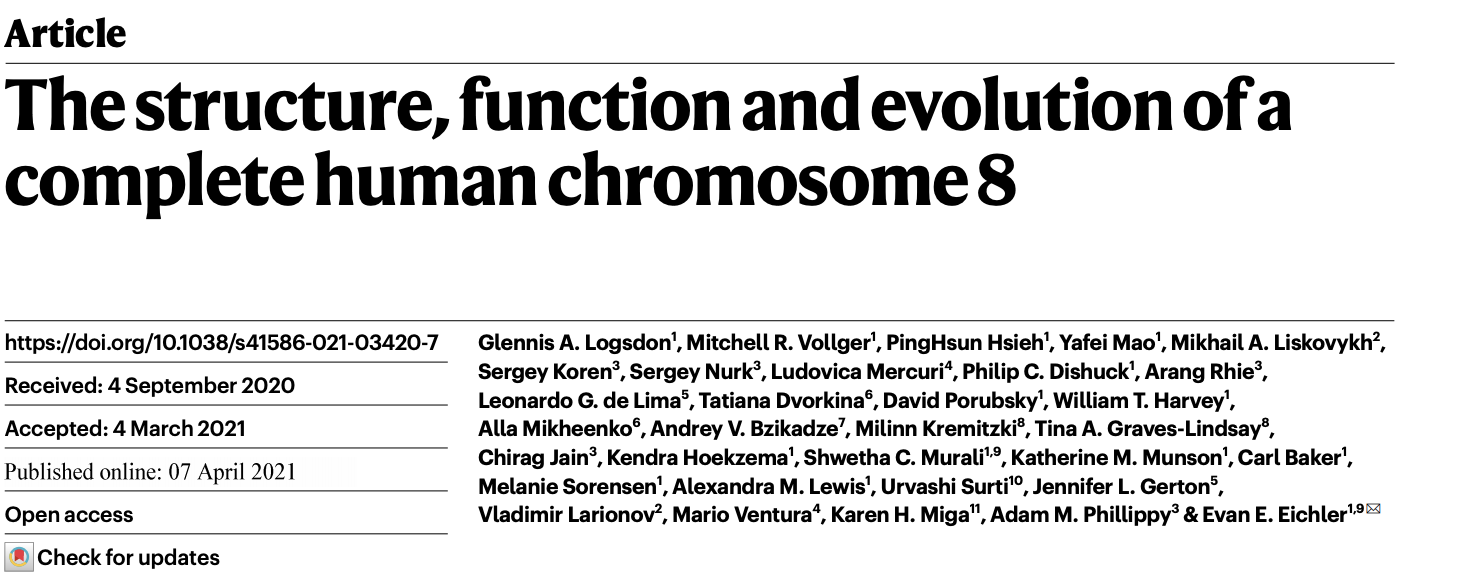 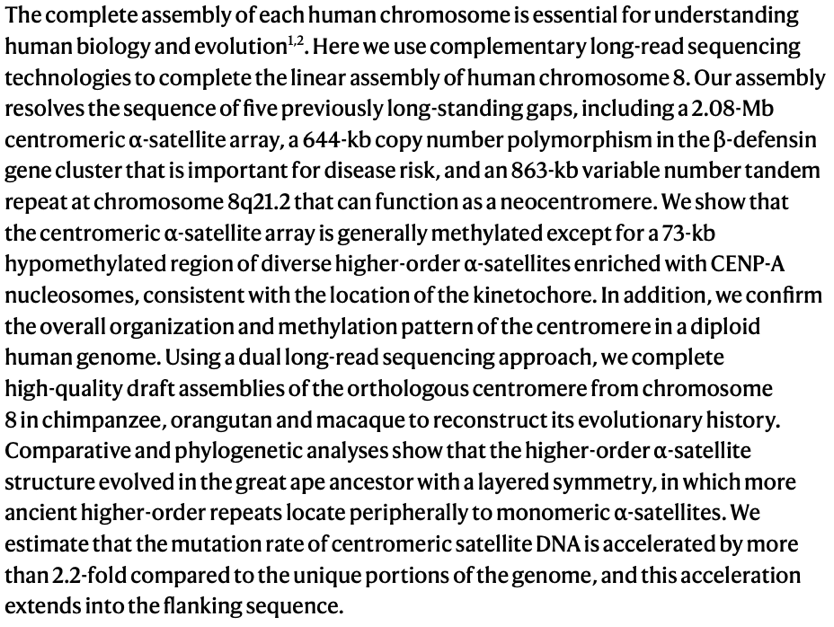 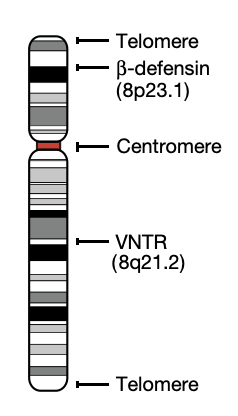 Sample: CHM13 (hydatidiform mole. Haploid-like genome!)
[Speaker Notes: These gaps have been unresolved despite knowing about them for ~20 years of using the human reference genome
Btw the sample they did for this special cell type derived from]
Hybrid assembly approach
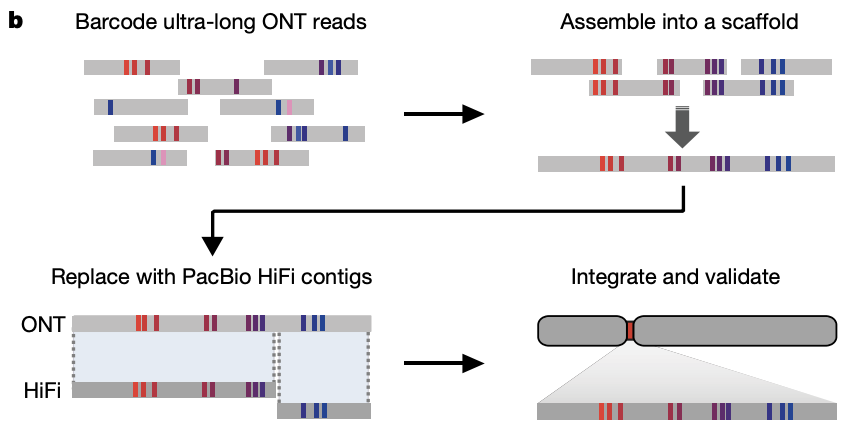 Hifi reads give highly accurate contigs (32.4x)
Ultra-long ONT reads provide scaffolding info (20x)
Resolving a human centromere sequence
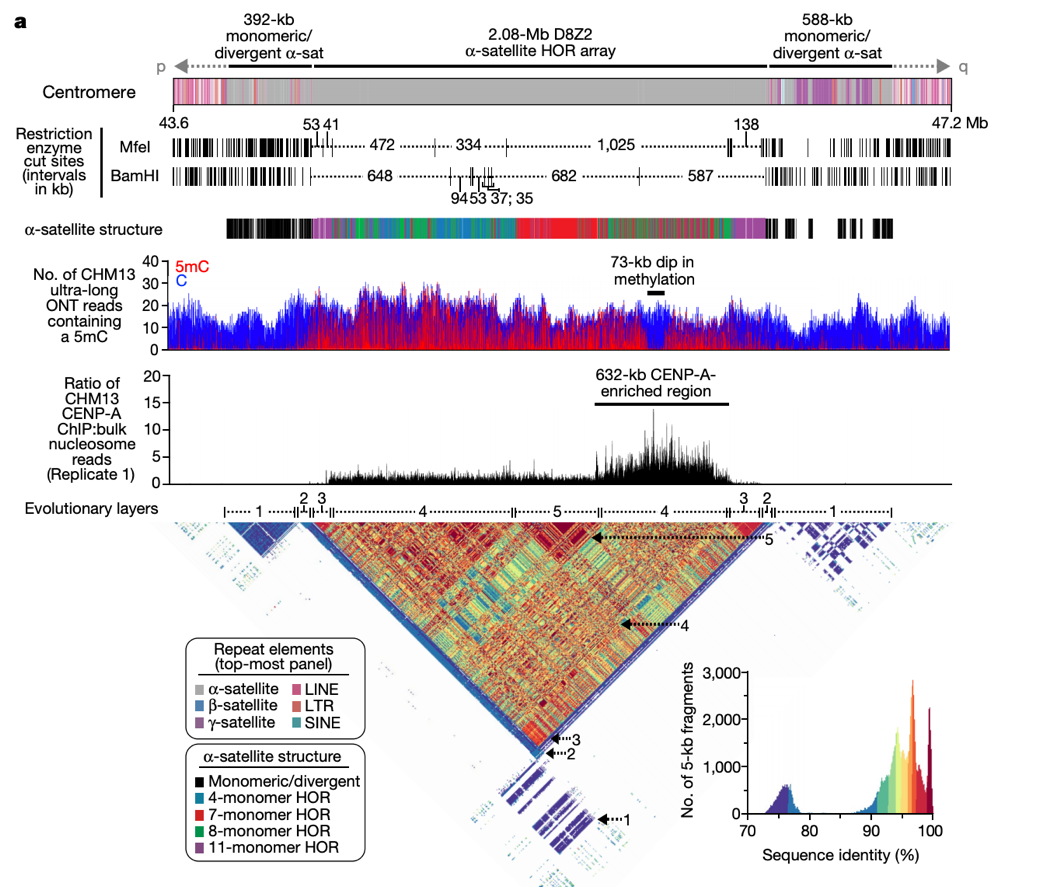 Alpha satellites (171bp AT rich sequences)
Interspersed with retrotransposons and other repeat types
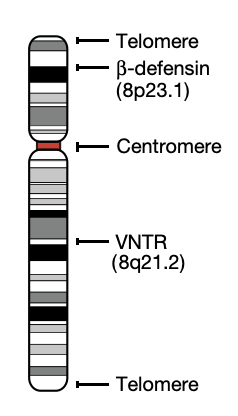 Resolving a complex variable number tandem repeat
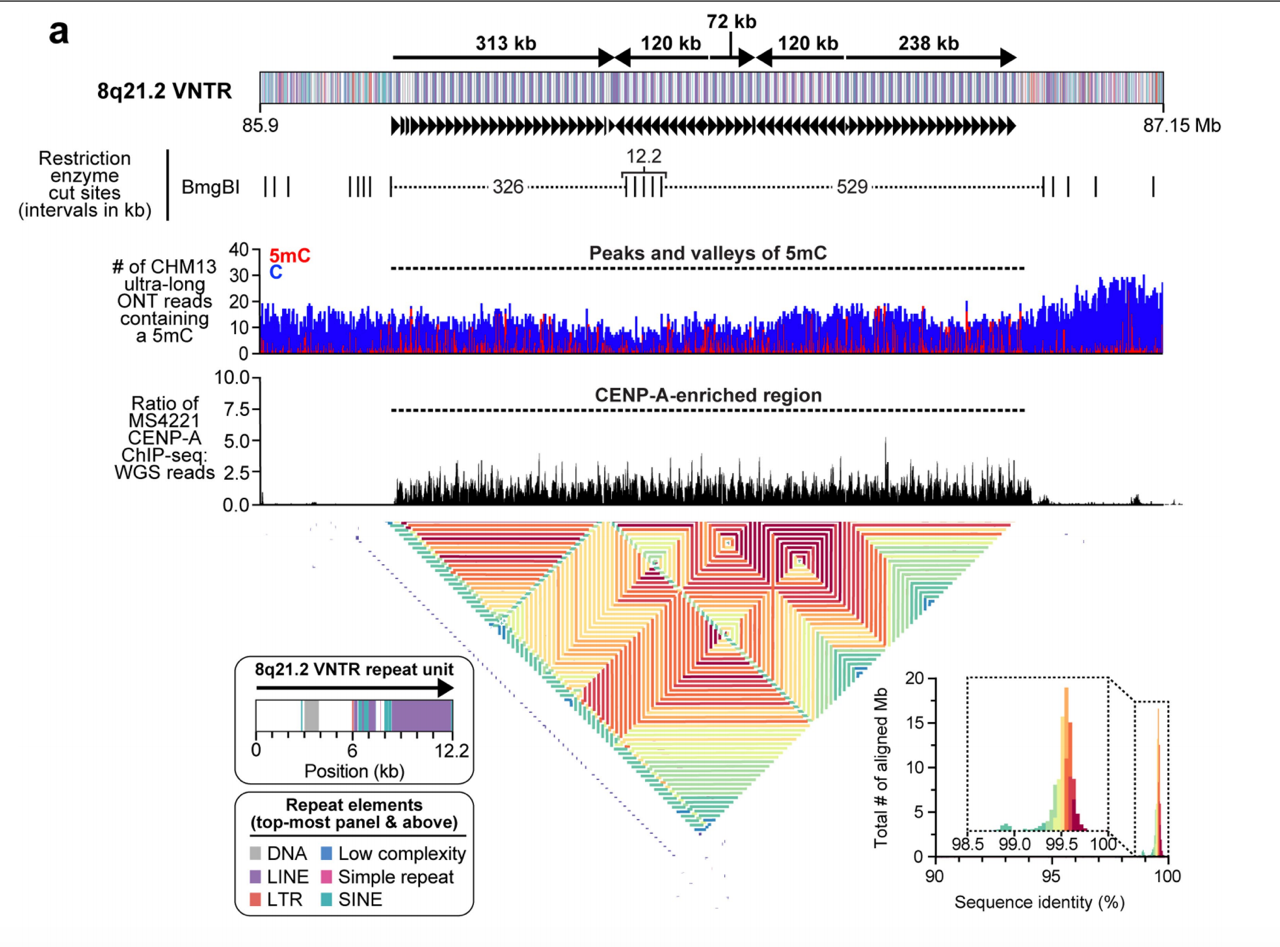 12kb repeat unit, spanning 863kb
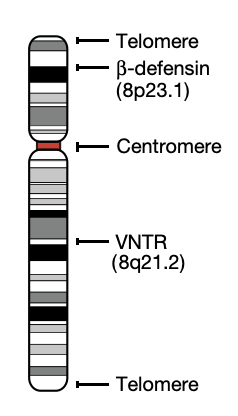 Resolving a complex variable number tandem repeat
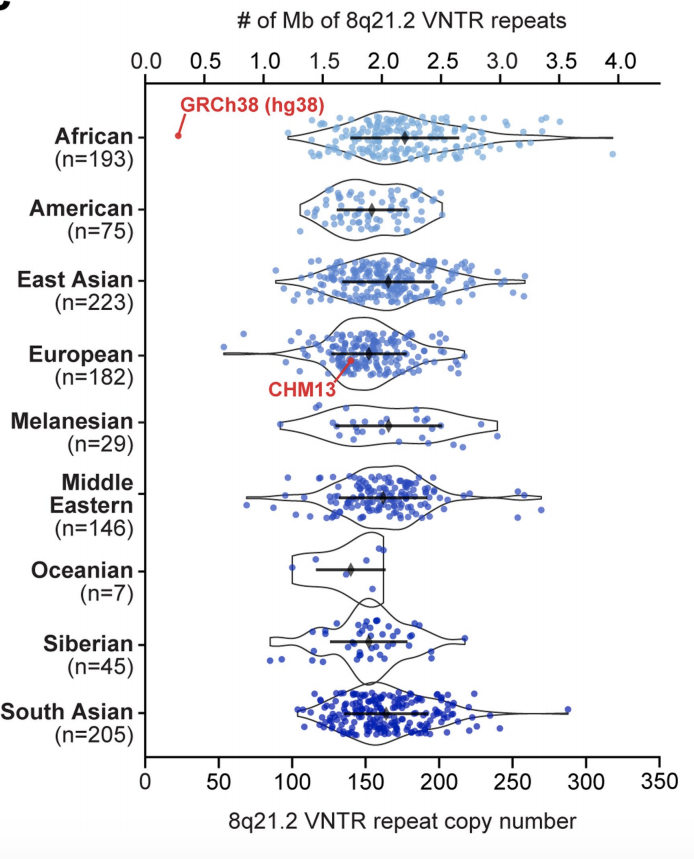 GRCh38 (the reference genome) has only 26 copies
Most samples observed have >100 copies!
Striking example where the reference genome can be misleading
Other long read applications
Sequencing the SARS-CoV2 genome (and other viral genomes)

Full-length RNA-sequencing

Detecting large structural variants

For ONT: rapid on-site sequencing of viral, clinical, or forensics samples

And many more…
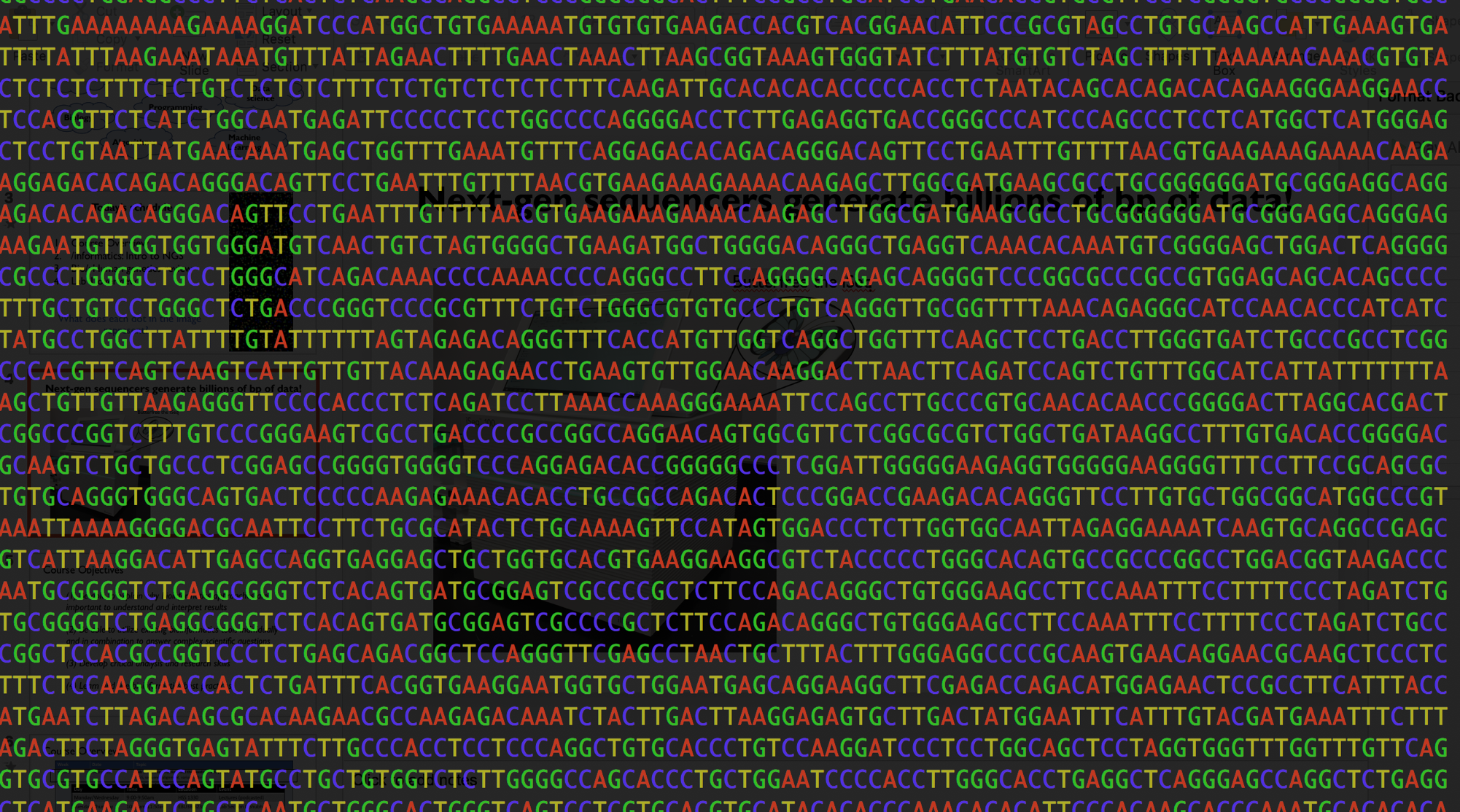 Good luck on Quiz 1!